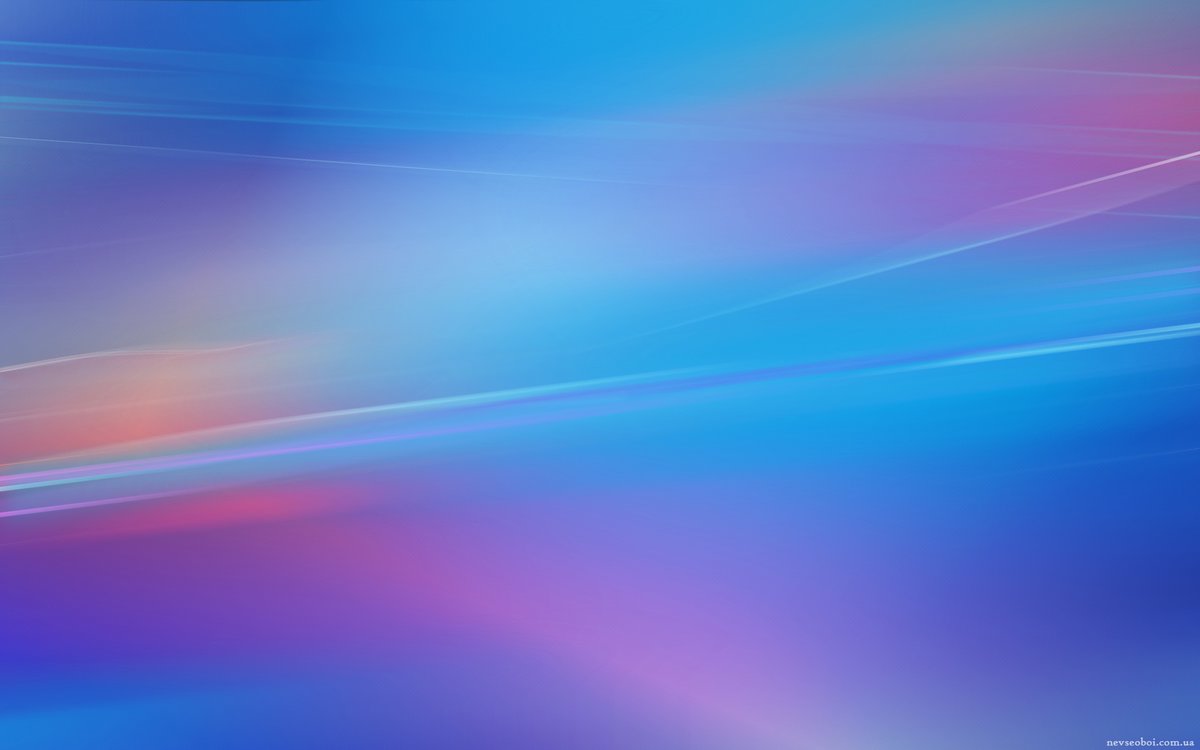 Занятие «Город»
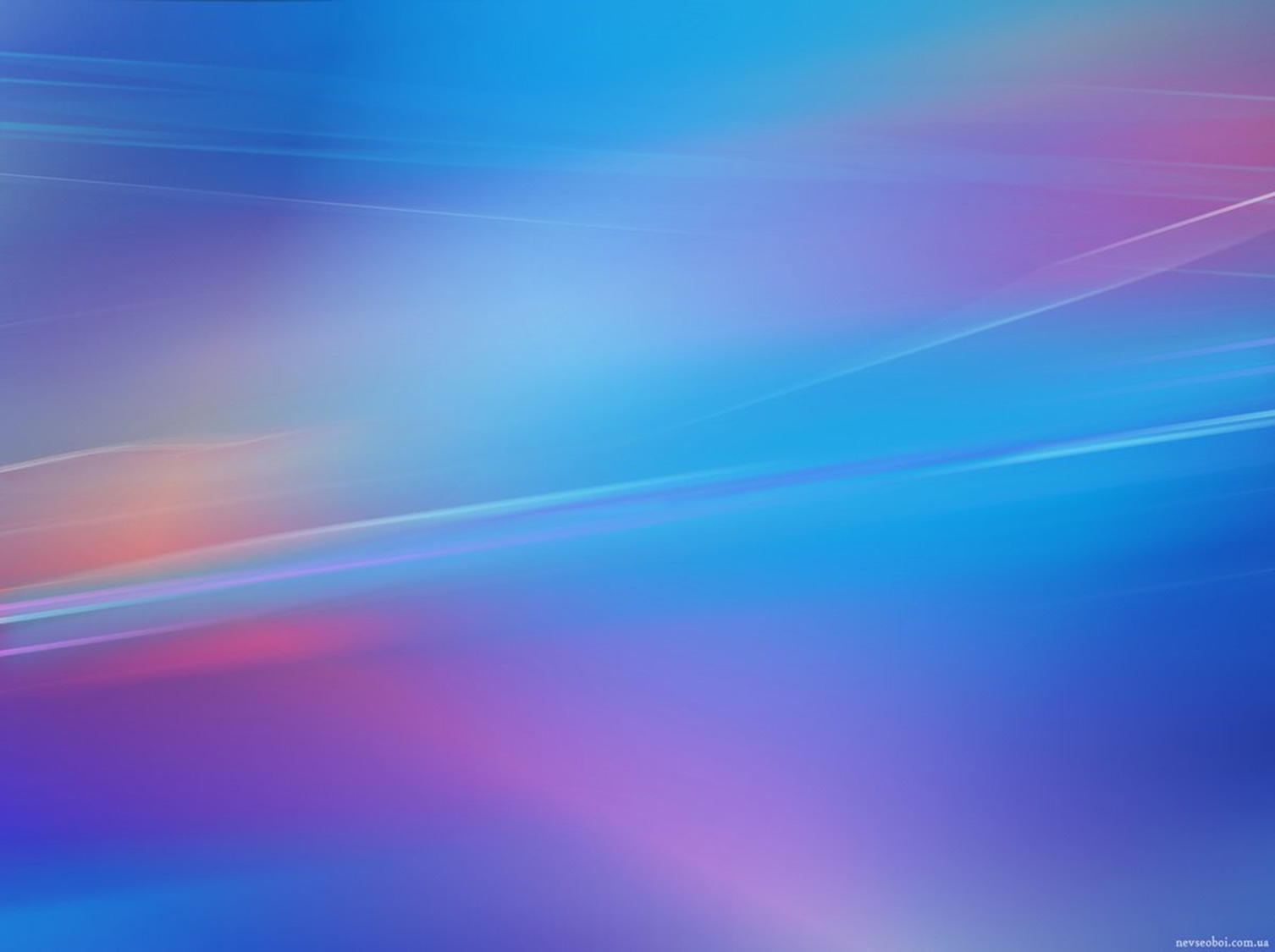 1. Рассмотри картинку. Назови, что на ней нарисовано?
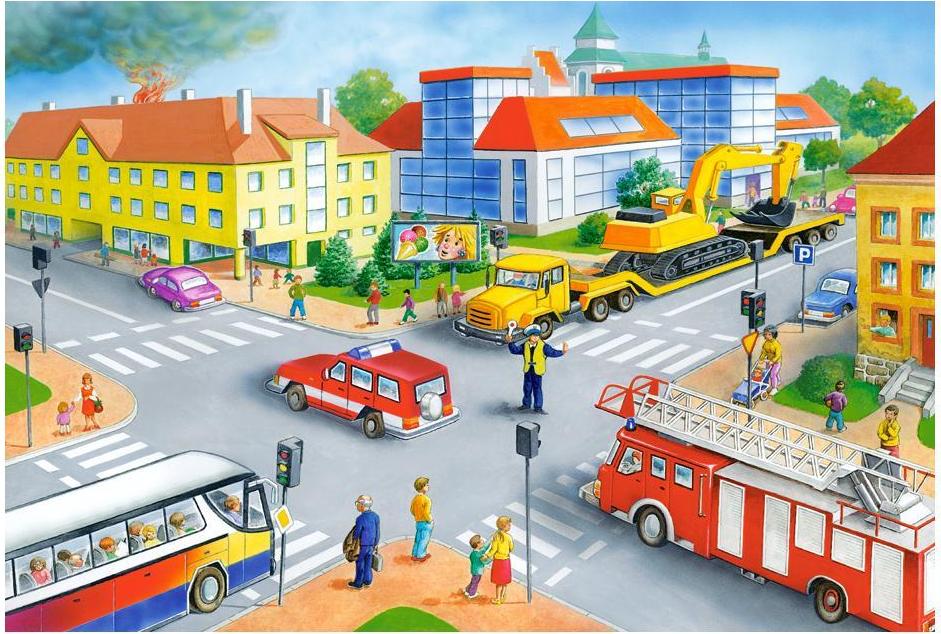 Как называется город, в котором ты живёшь? В какой стране он находится? Какие достопримечательности  есть в твоём городе?
Как называется улица, на которой  находится твой дом?
Знаешь ли ты свой домашний адрес?
Расскажи, чем отличается город от деревни или посёлка.
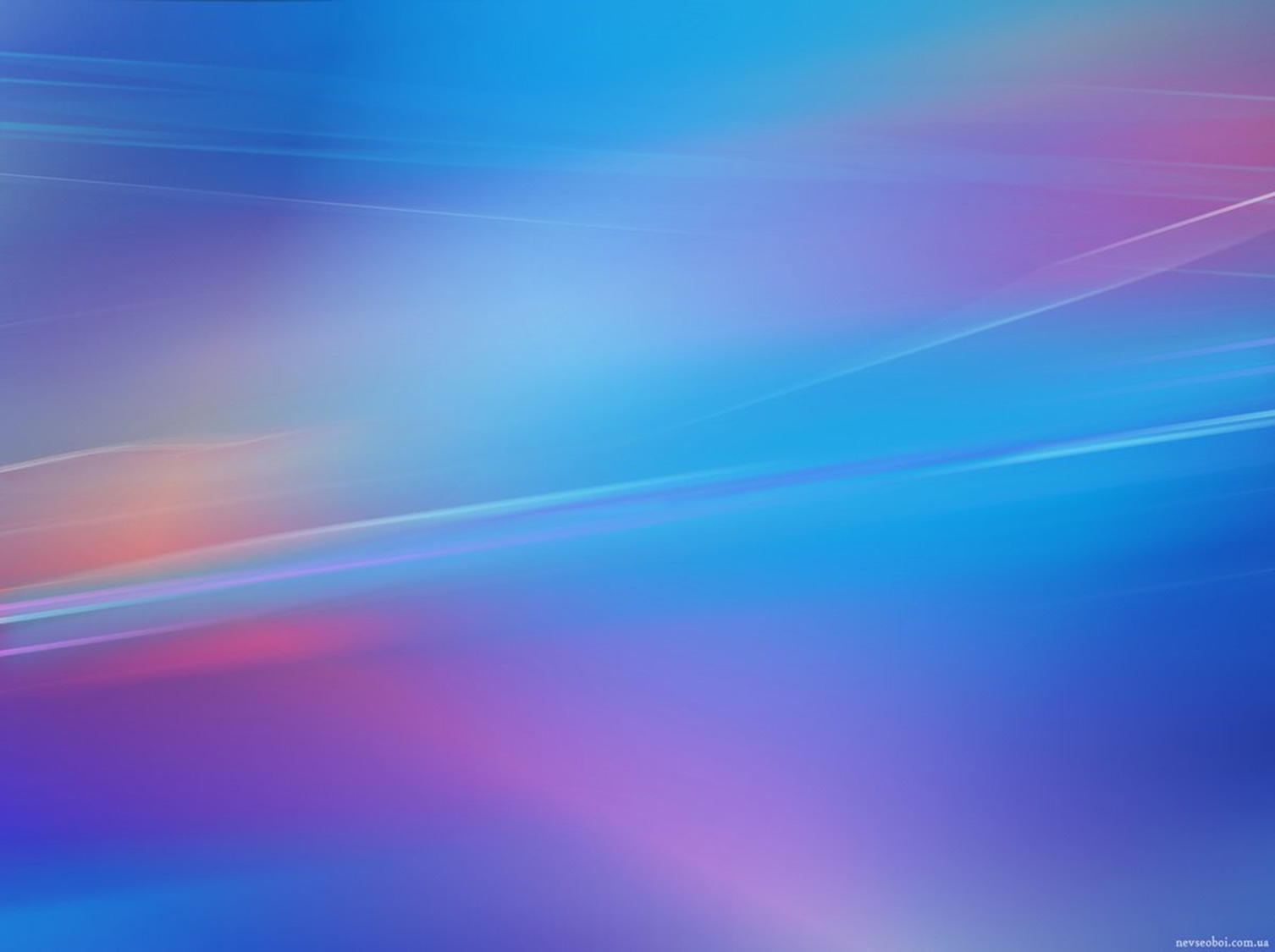 2. Рассмотри картинки. Назови, что можно увидеть в городе?
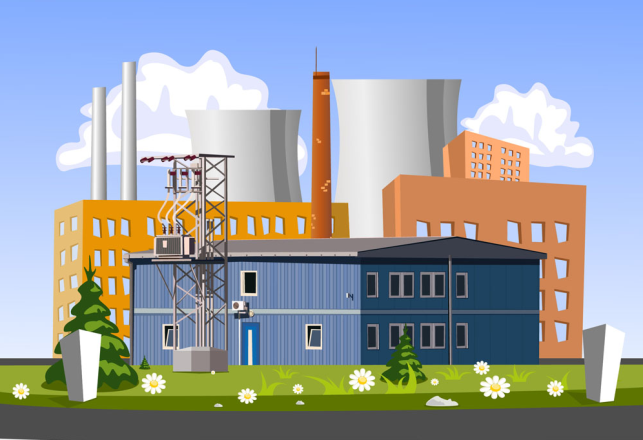 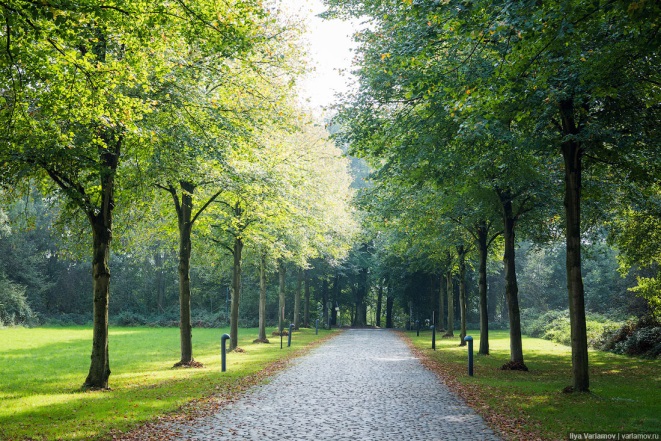 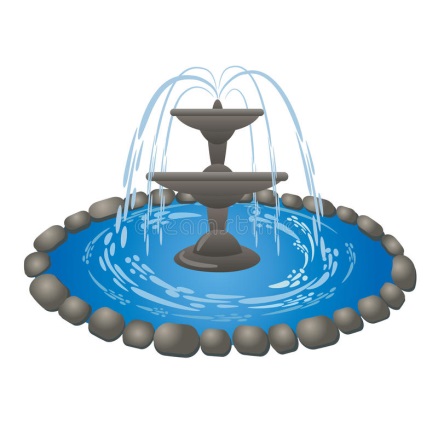 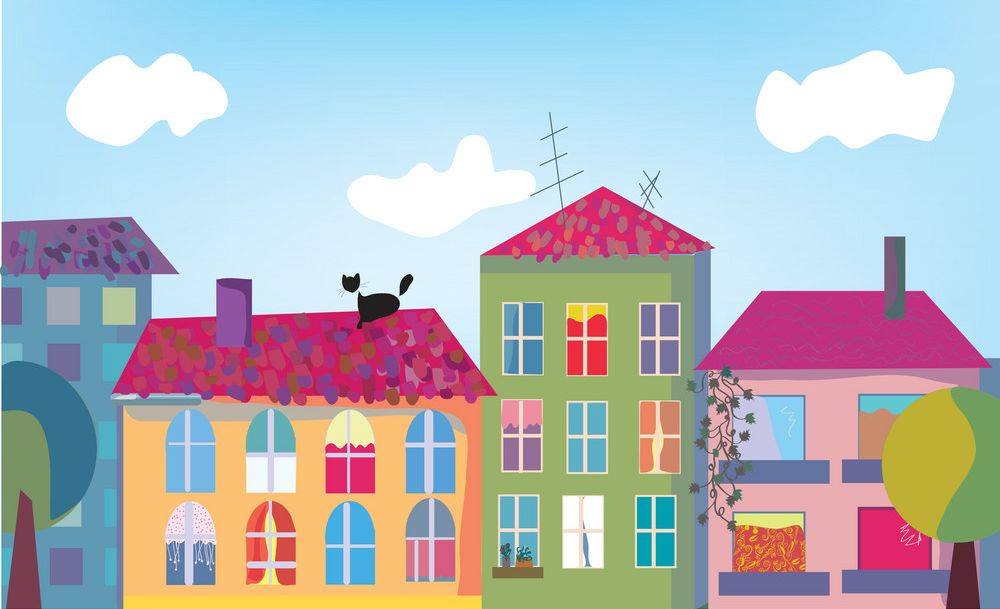 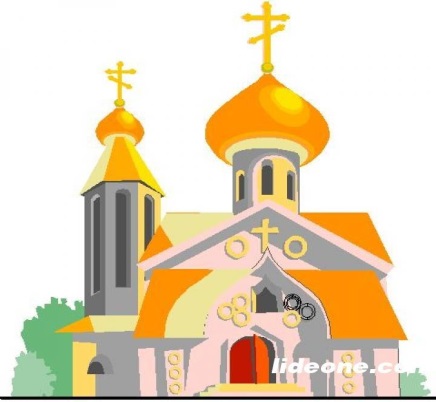 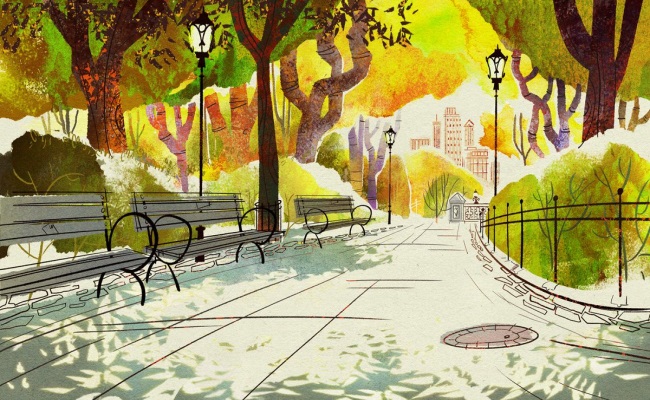 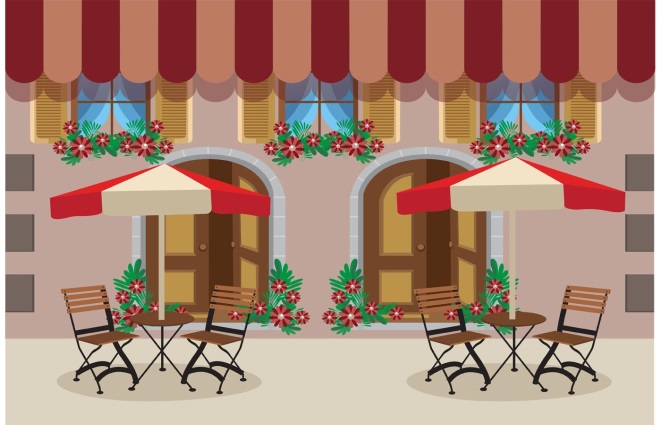 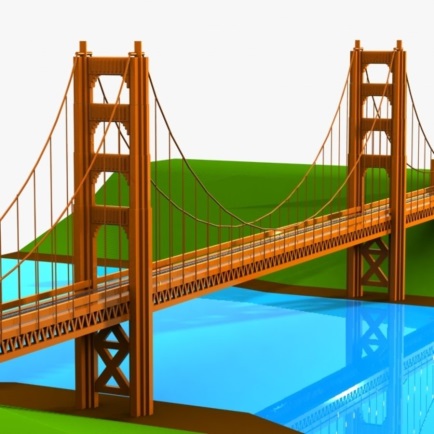 Вспомни, что ещё можно увидеть в городе?
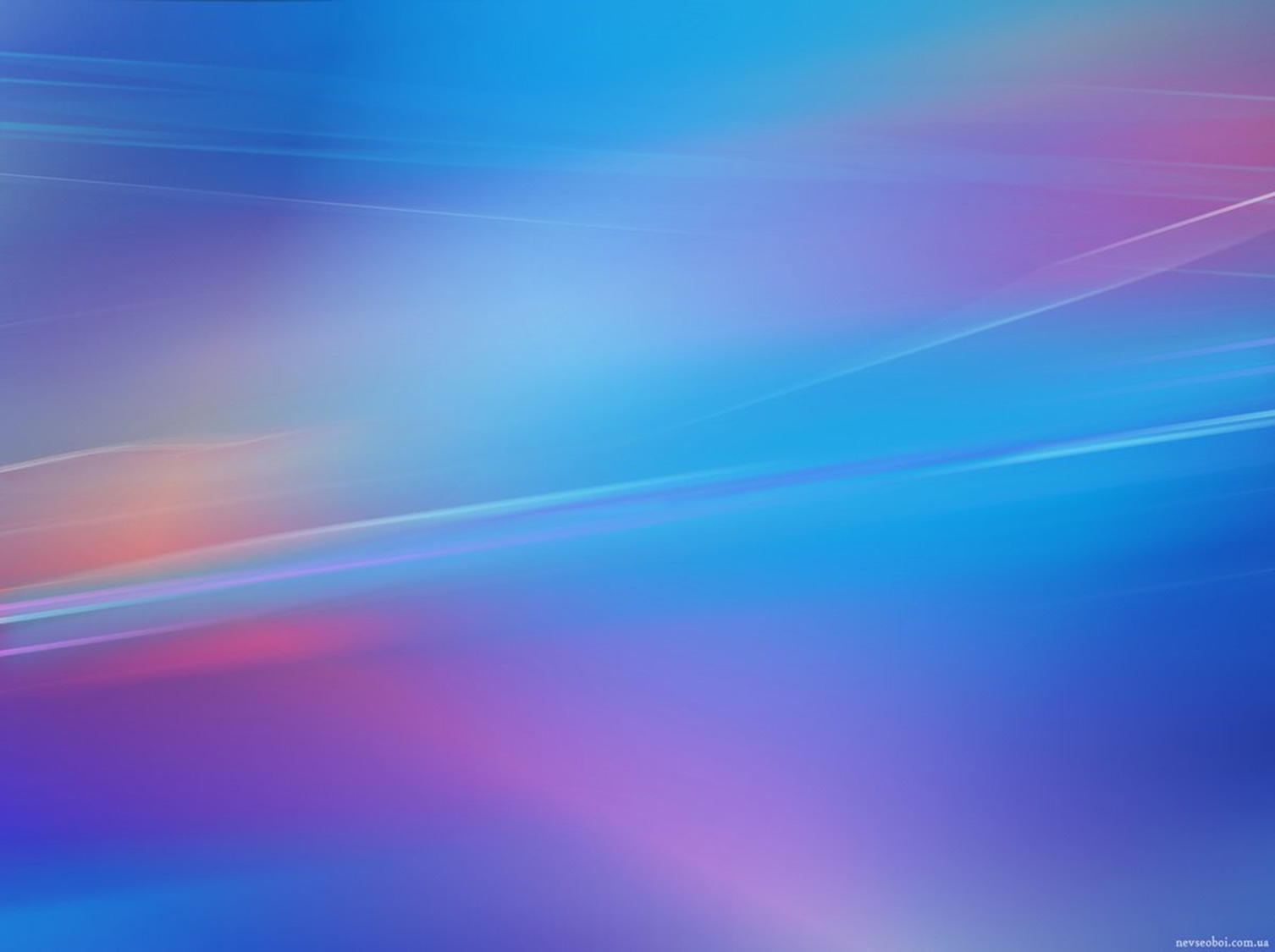 3. Измени слова по образцу.
город – городок                         газон -                                         сквер -
дом –                                          улица -                                         площадь - 
река –                                         переулок -                                    стадион -
пруд -                                         дорога -                                       магазин -
мост -                                       переход -                                      рынок -
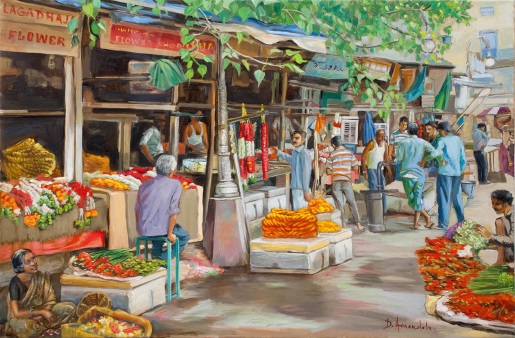 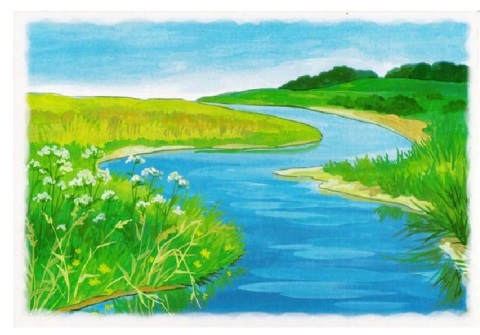 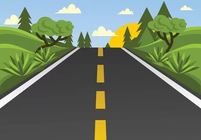 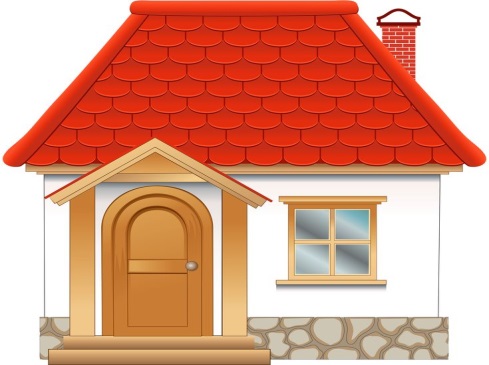 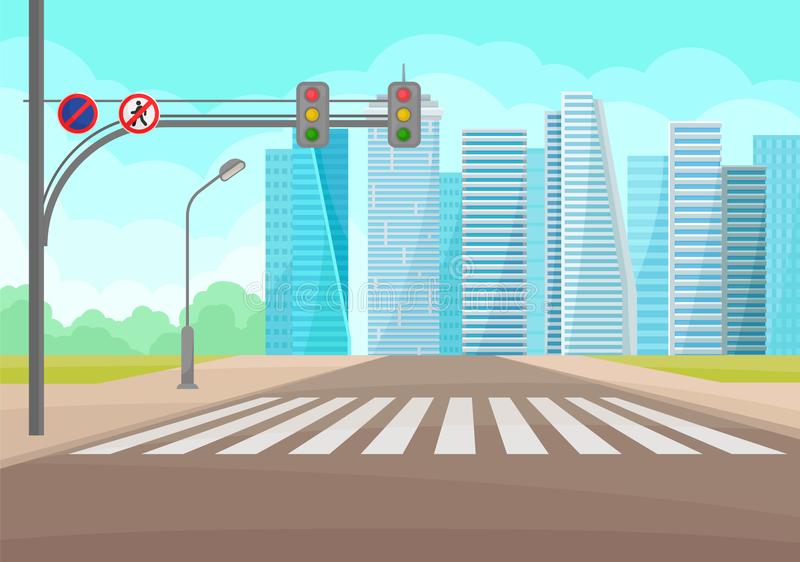 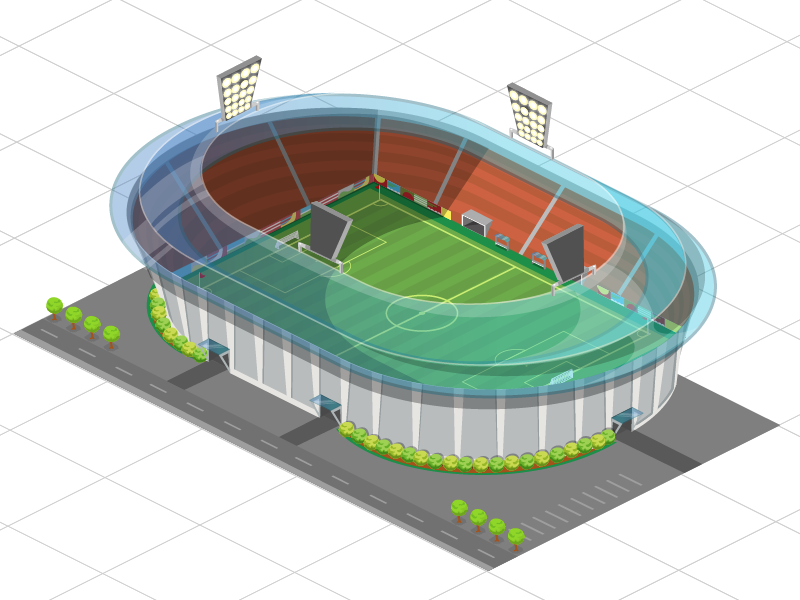 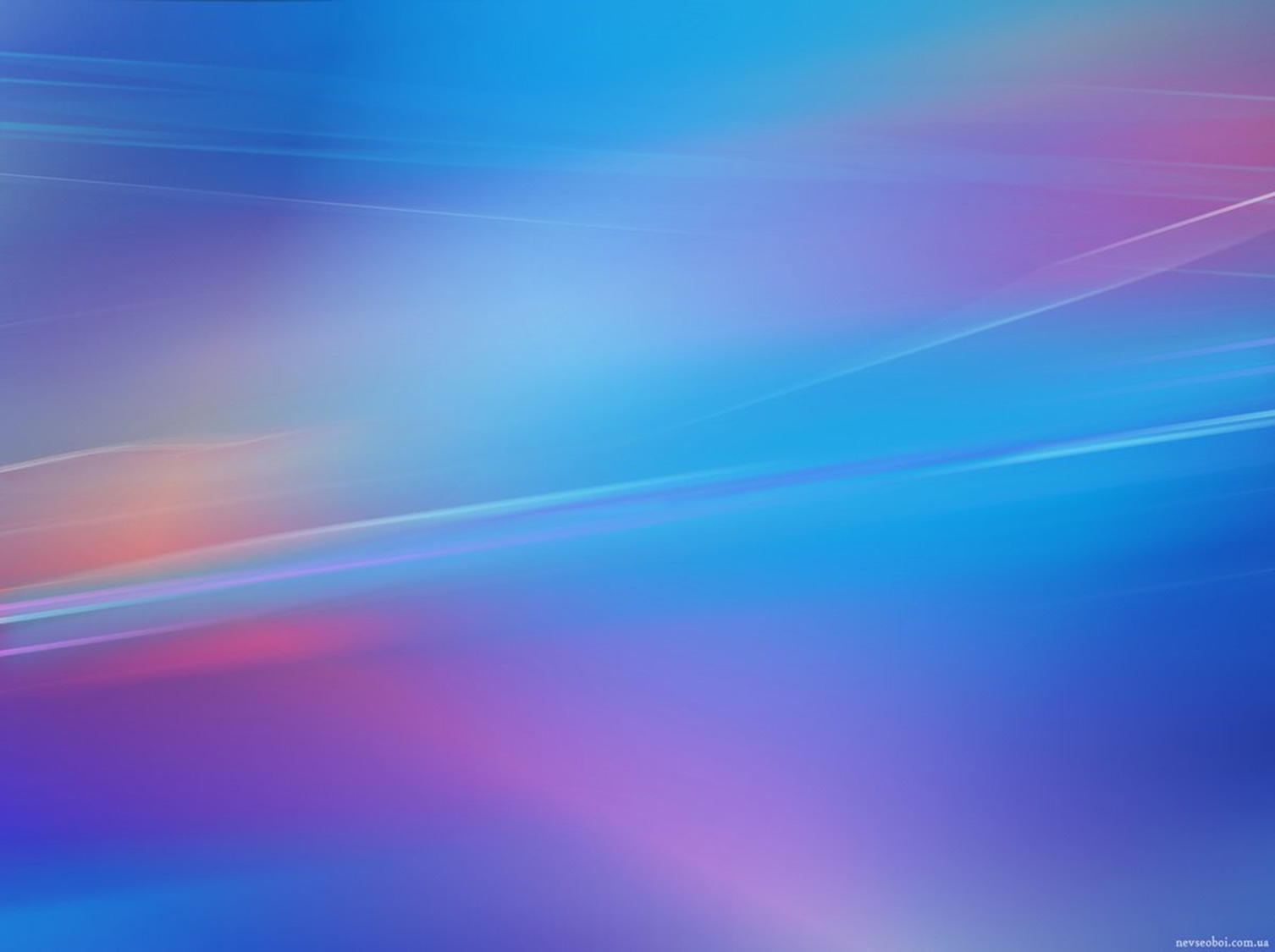 4. Подбери как можно больше слов, отвечающих на вопросы:

Театр какой?                          Клумба какая?                       Дома какие?
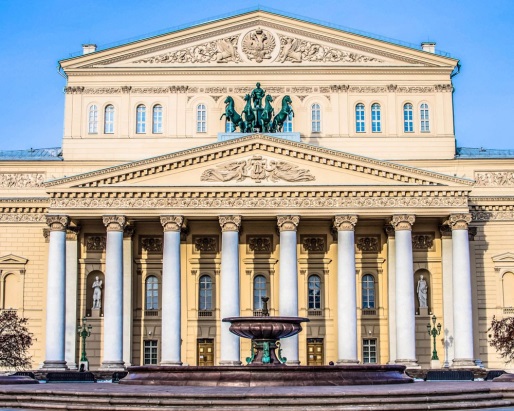 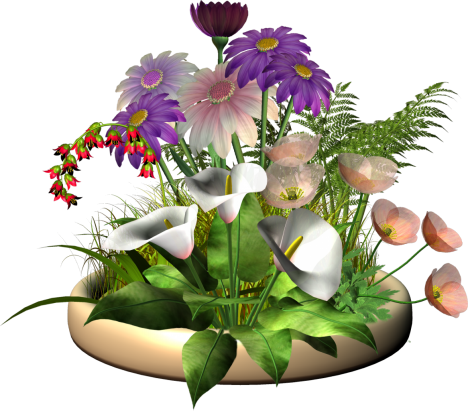 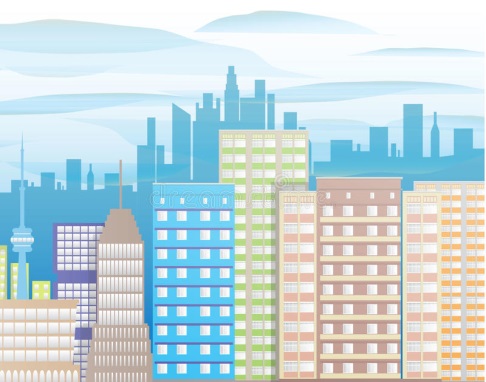 5. Подбери как можно больше слов, которые отвечают на вопрос что?

Большой – город              красивый -              высокий -               широкий -
Большая – школа             красивая -               высокая -               широкая -
Большое – здание            красивое -               высокое -               широкое -
Большие – магазины       красивые -              высокие -               широкие -
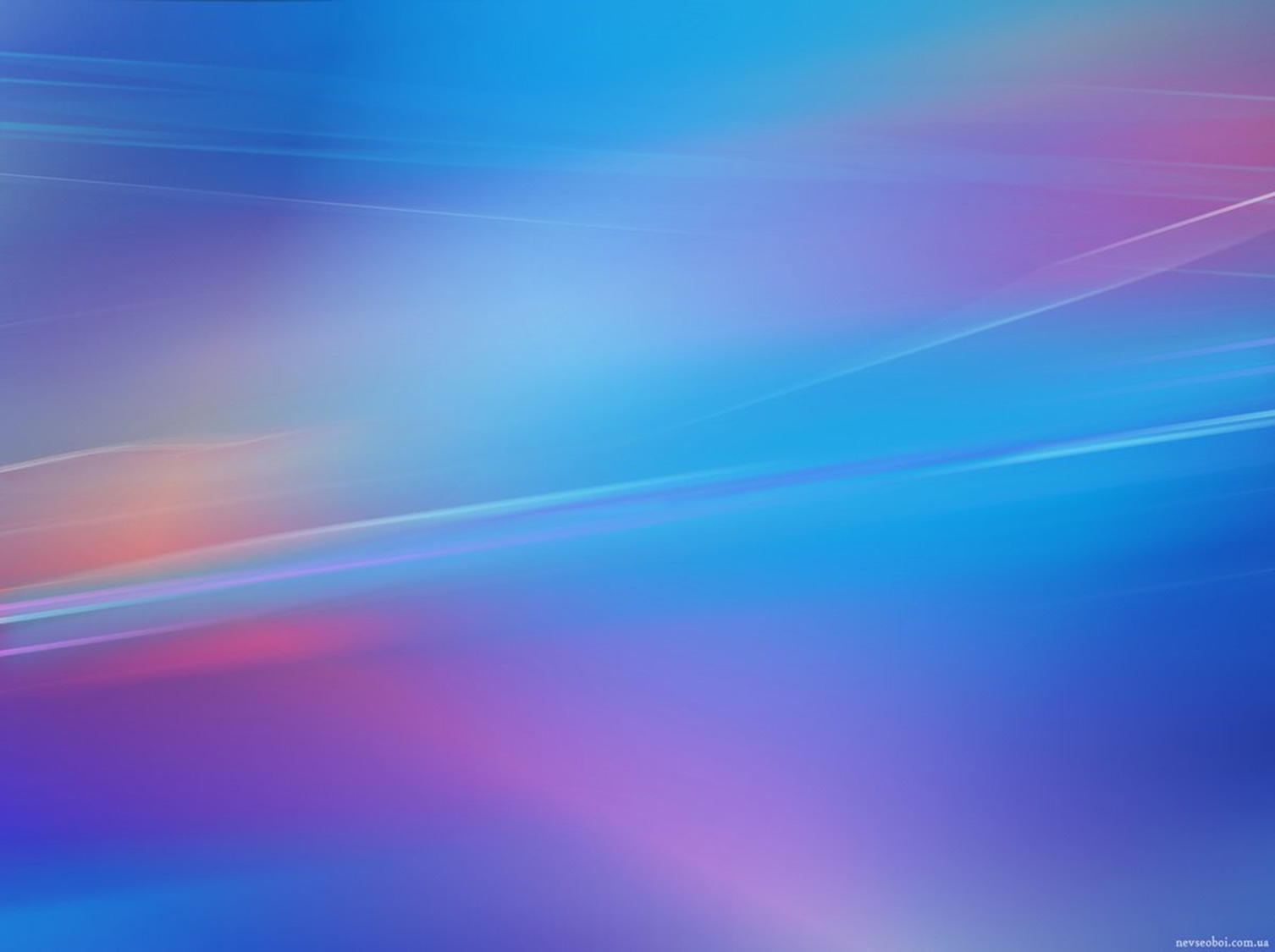 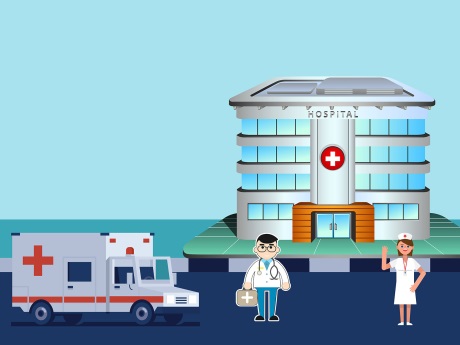 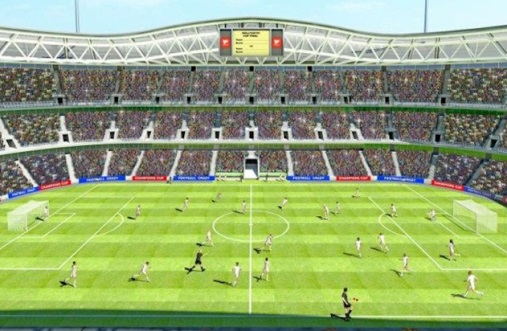 6. Подумай, где можно..

купить товары – (в магазине)

сделать прививку –

отправить посылку –

отдать бельё в стирку –

подстричься –

посмотреть спектакль –

увидеть соревнования –

посмотреть животных –

сесть на самолёт –
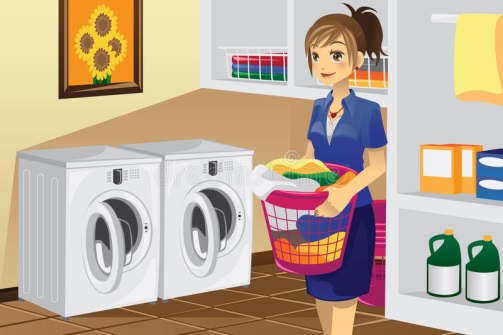 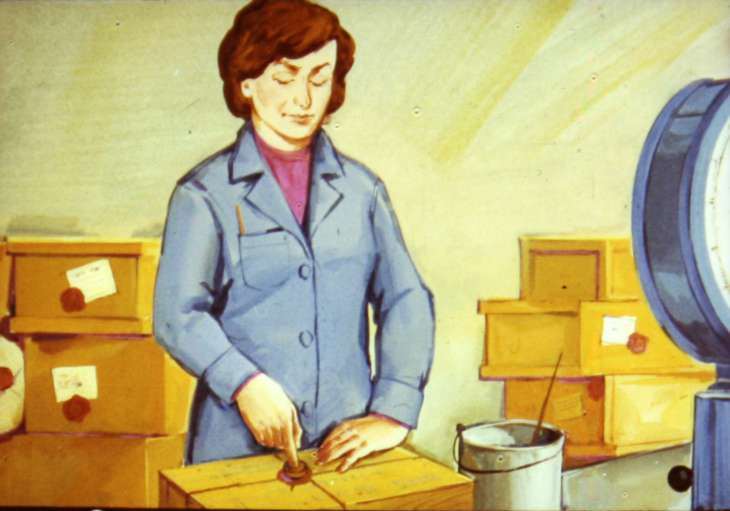 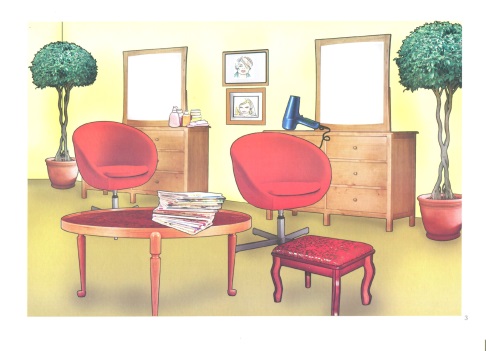 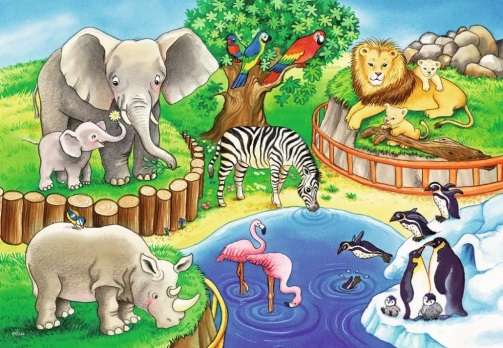 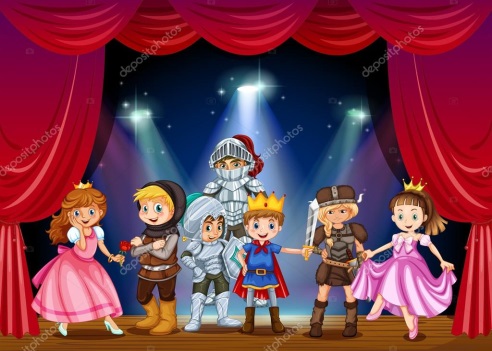 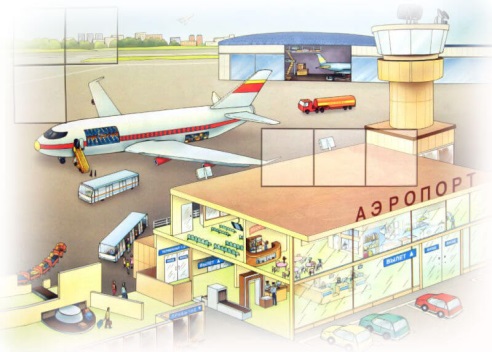 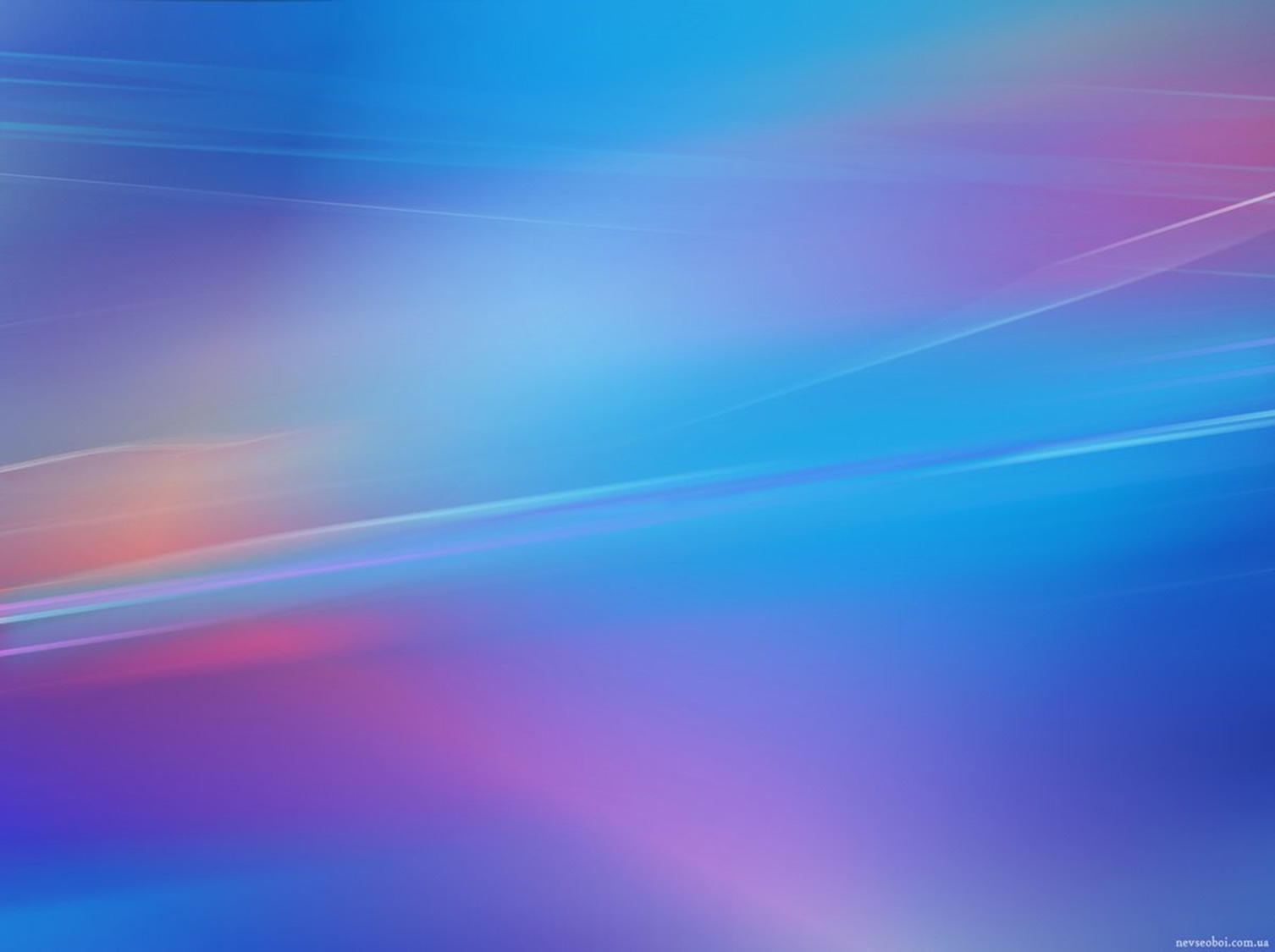 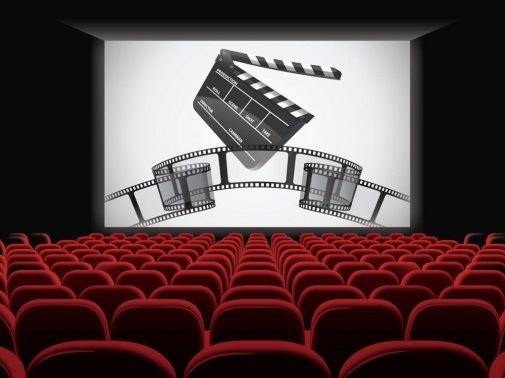 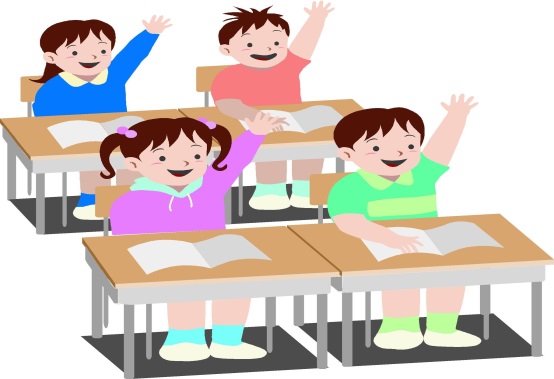 купить лекарства –

учиться –

взять книгу почитать –

перекусить –

посмотреть фильм –

покататься на коньках –

заниматься плаванием –

увидеть, как строят дома -
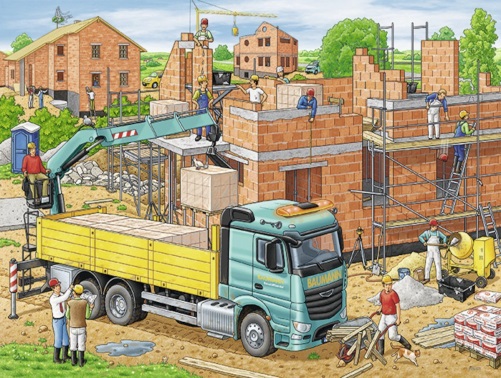 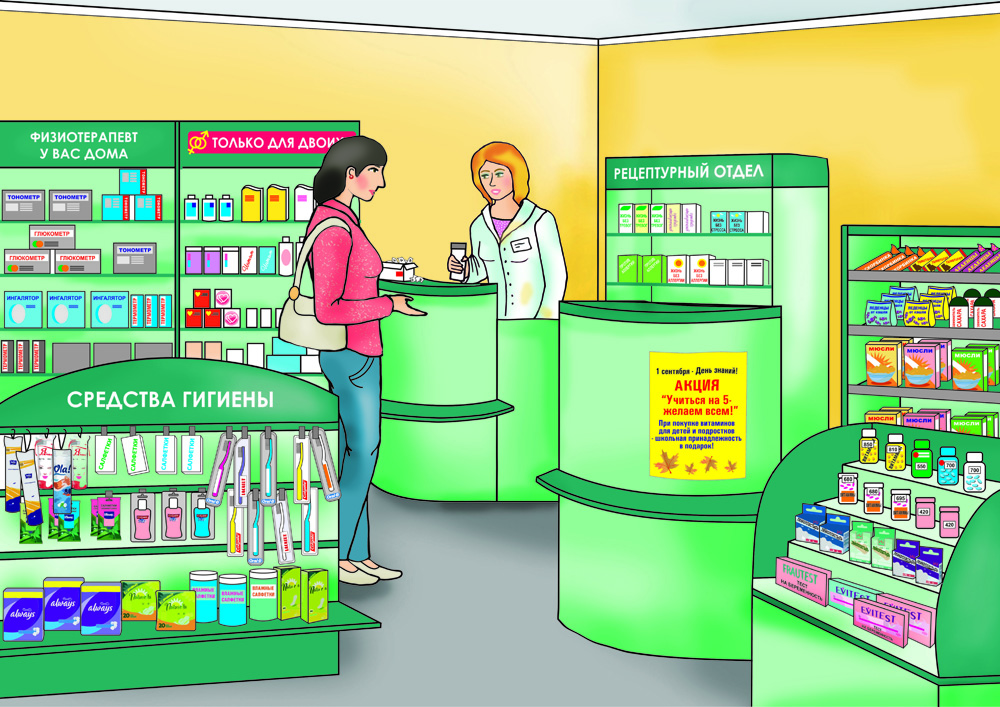 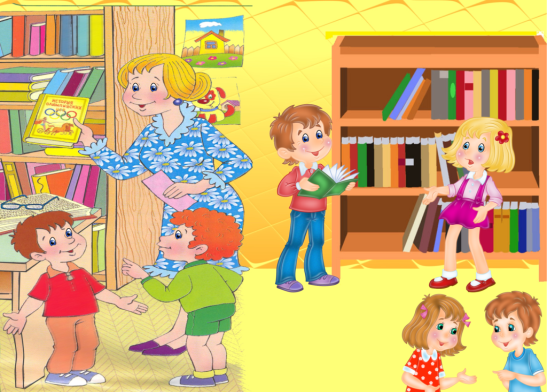 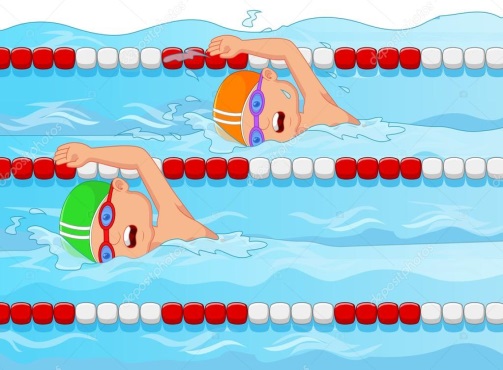 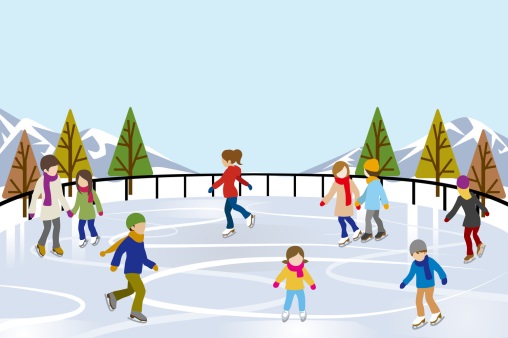 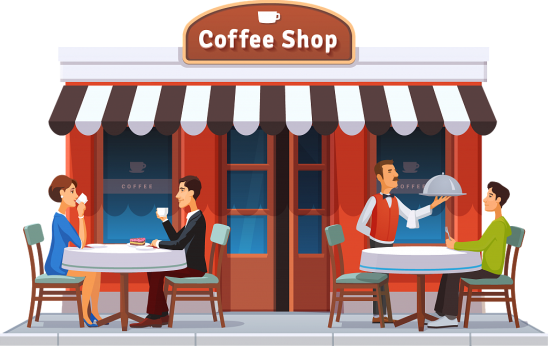 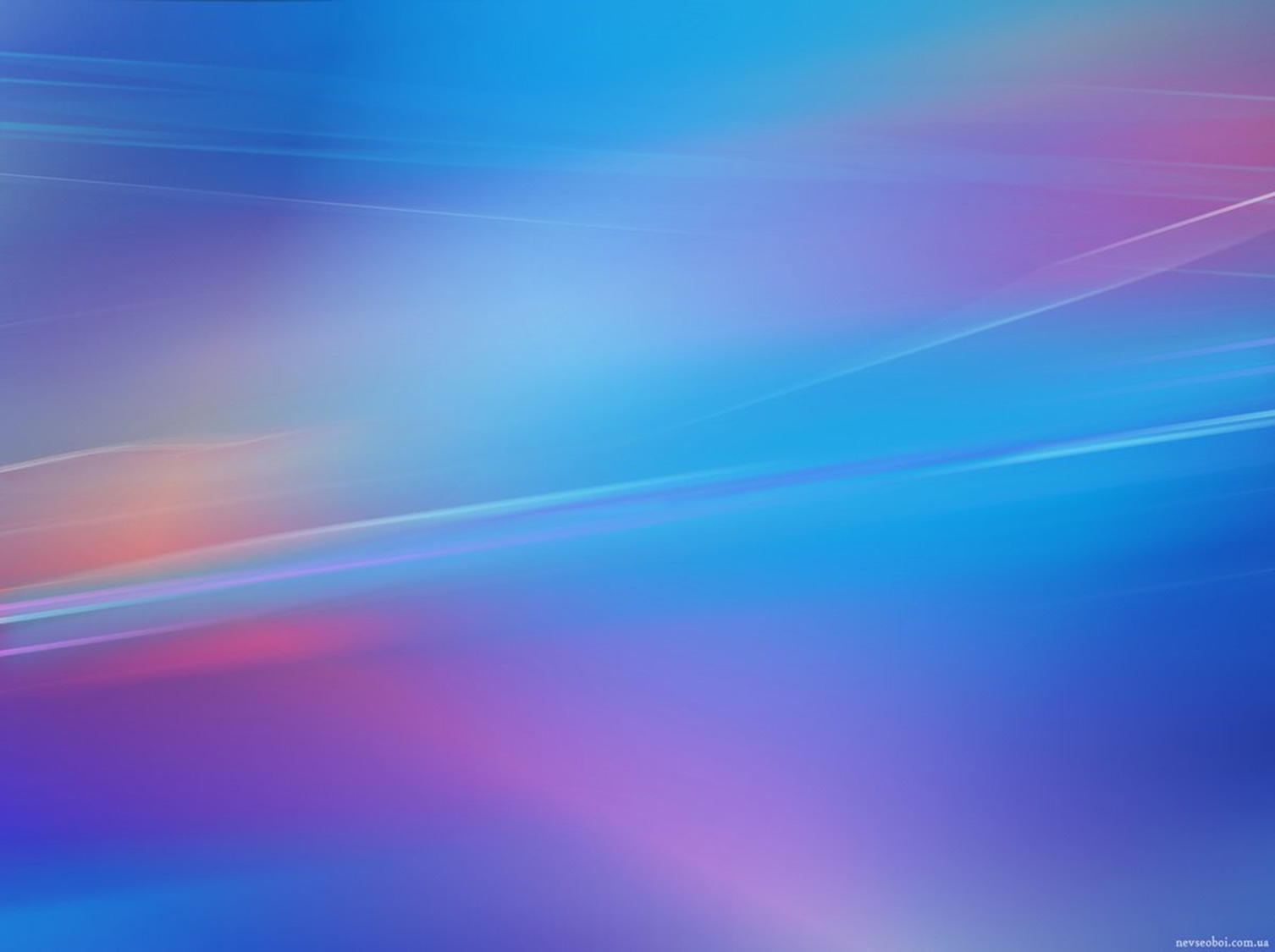 Спасибо за внимание!